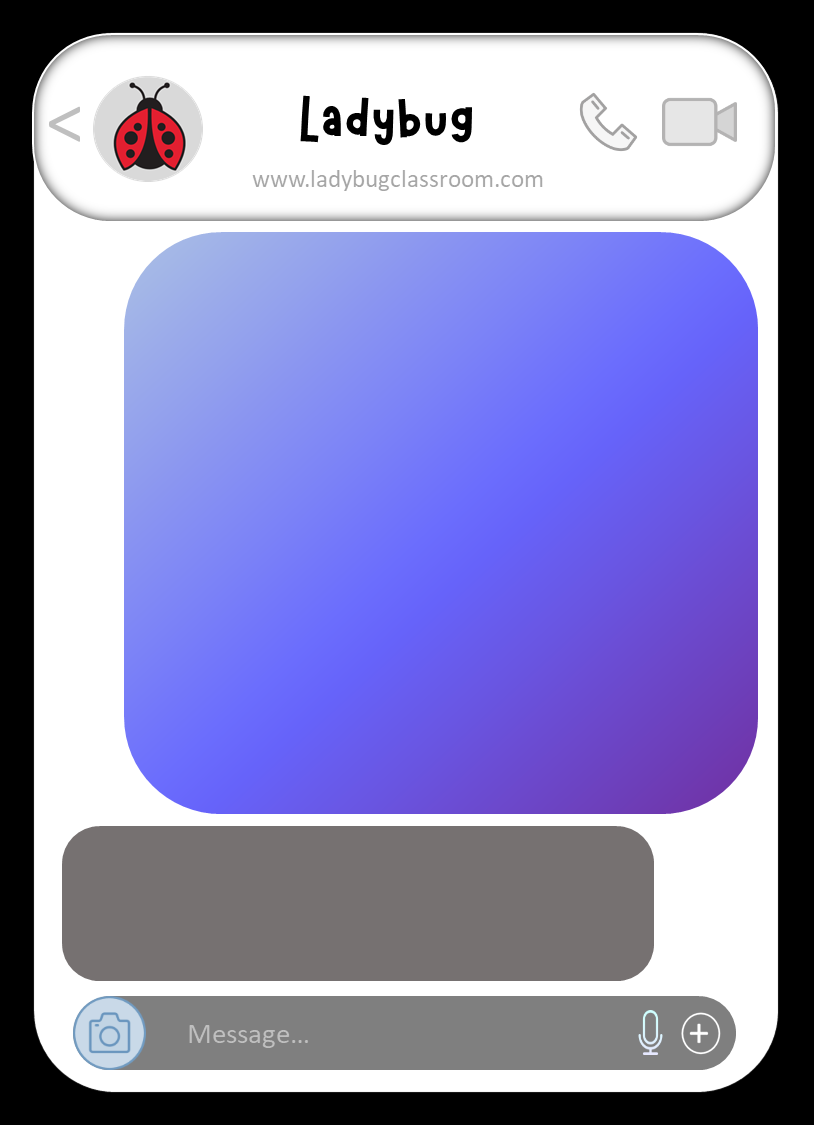 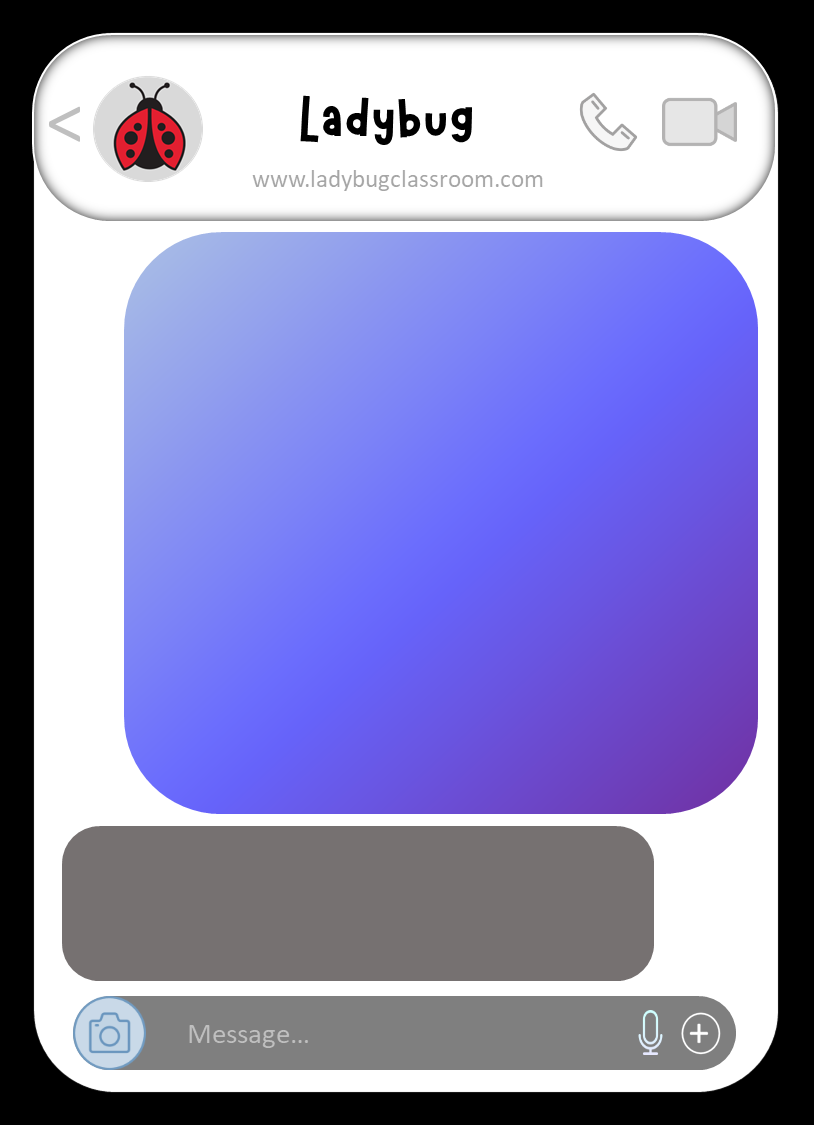 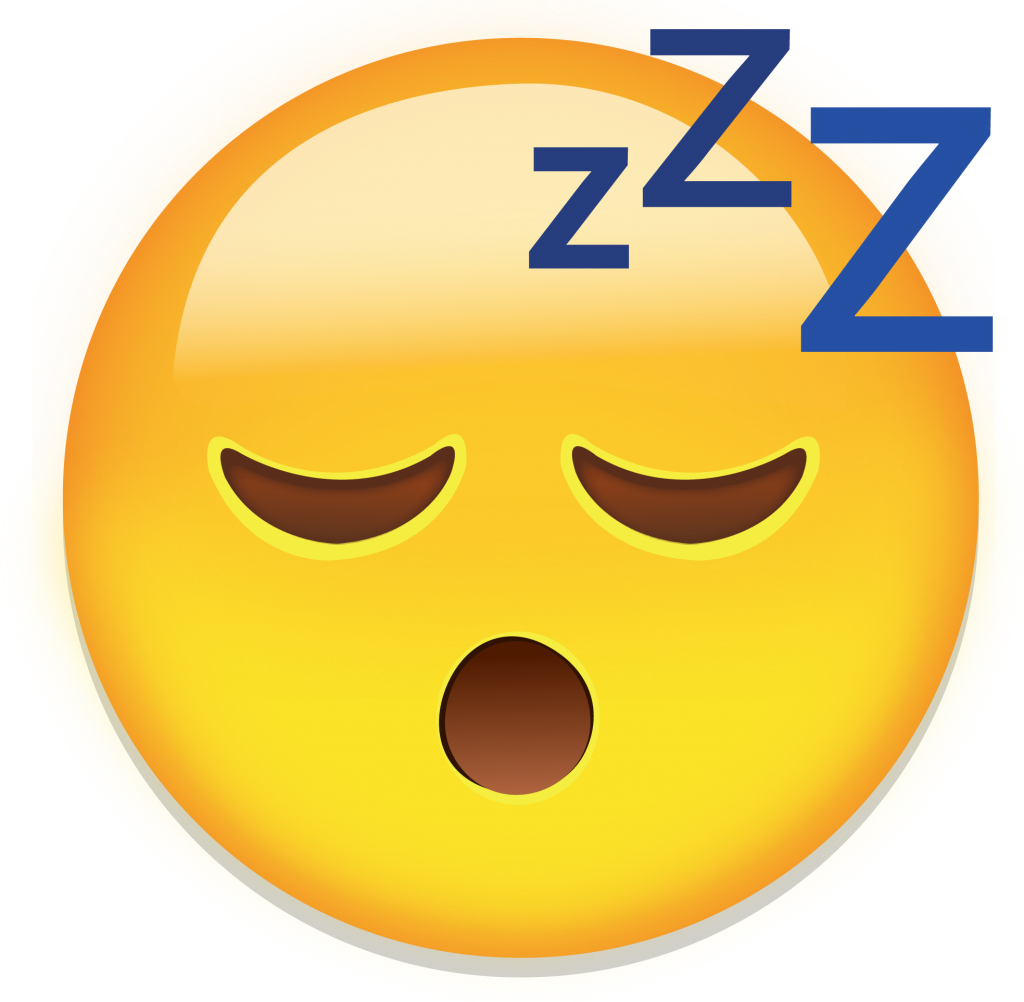 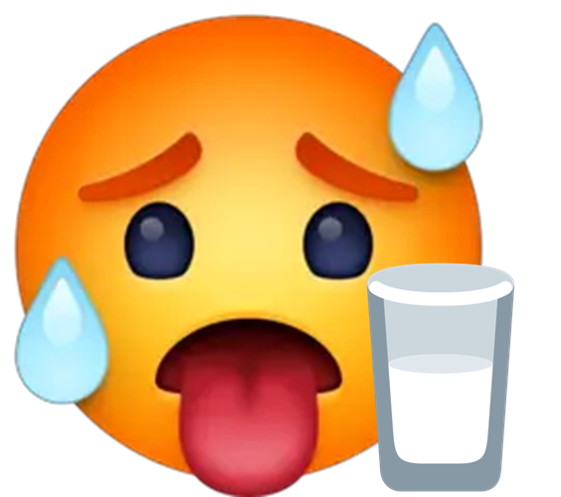 thirsty
sleepy
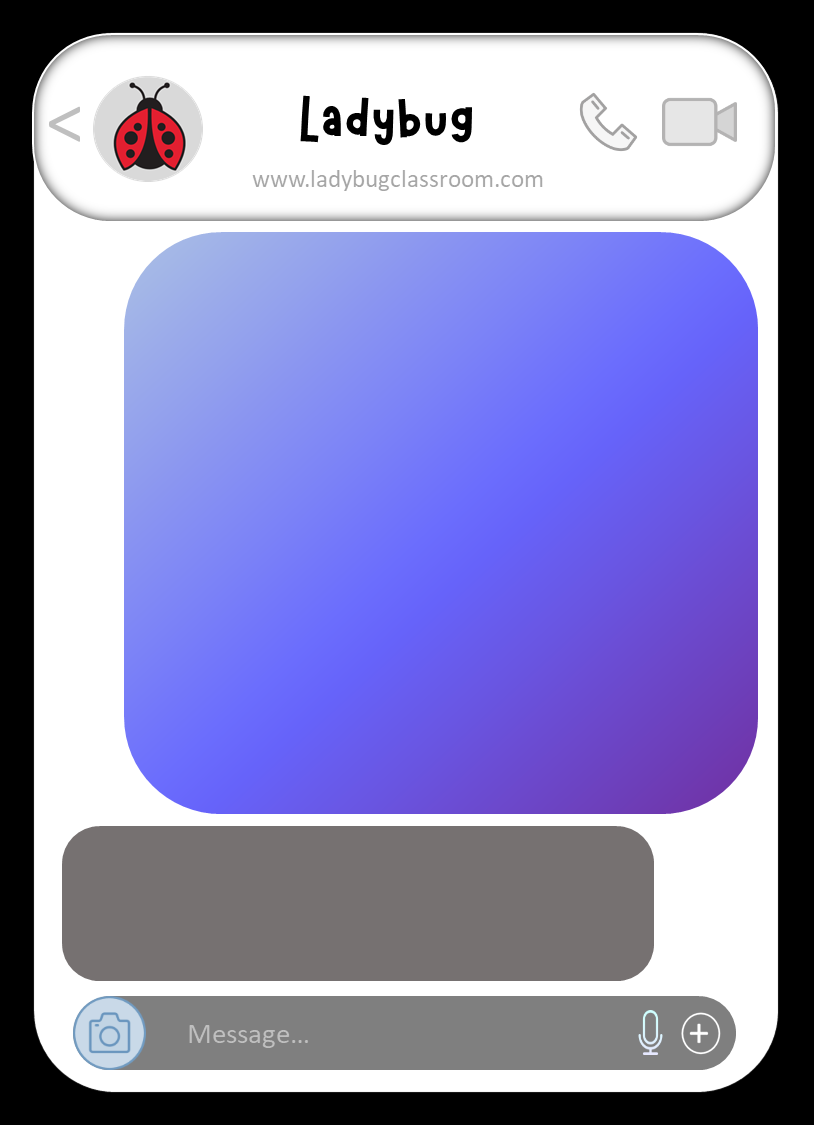 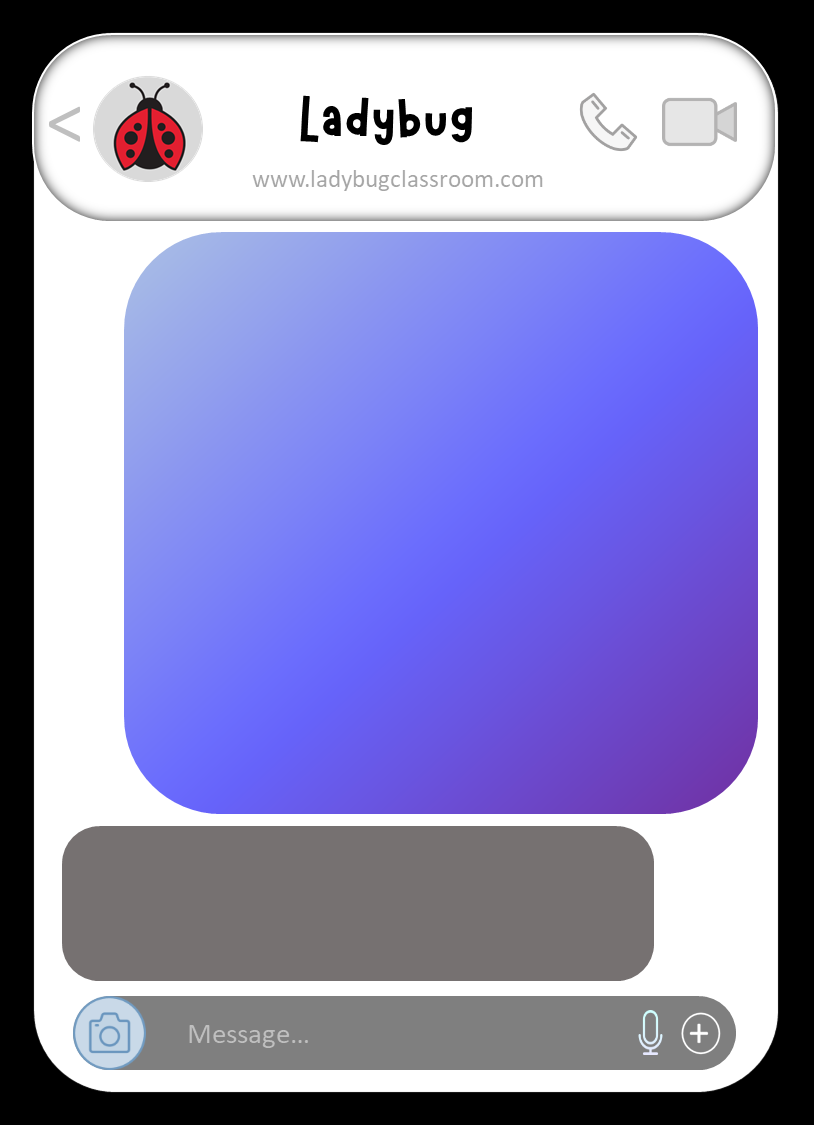 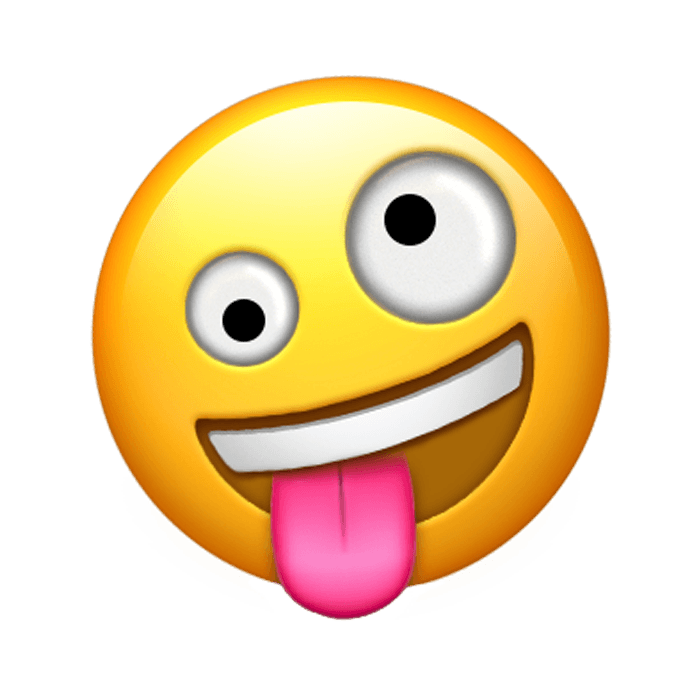 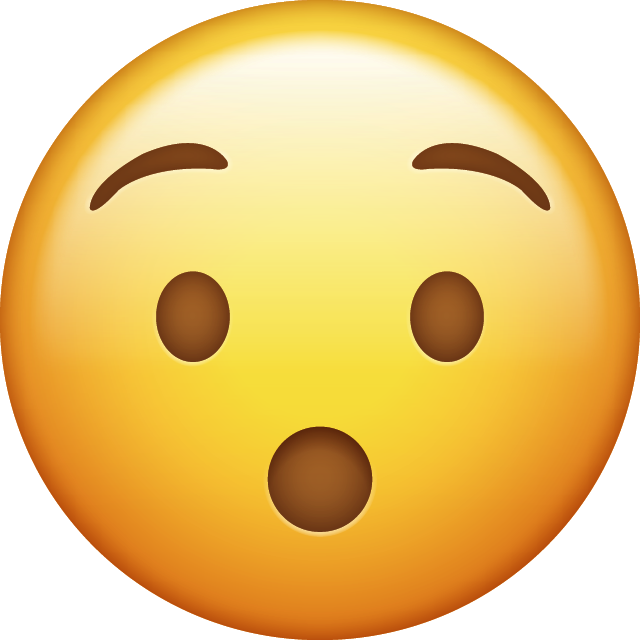 silly
surprised
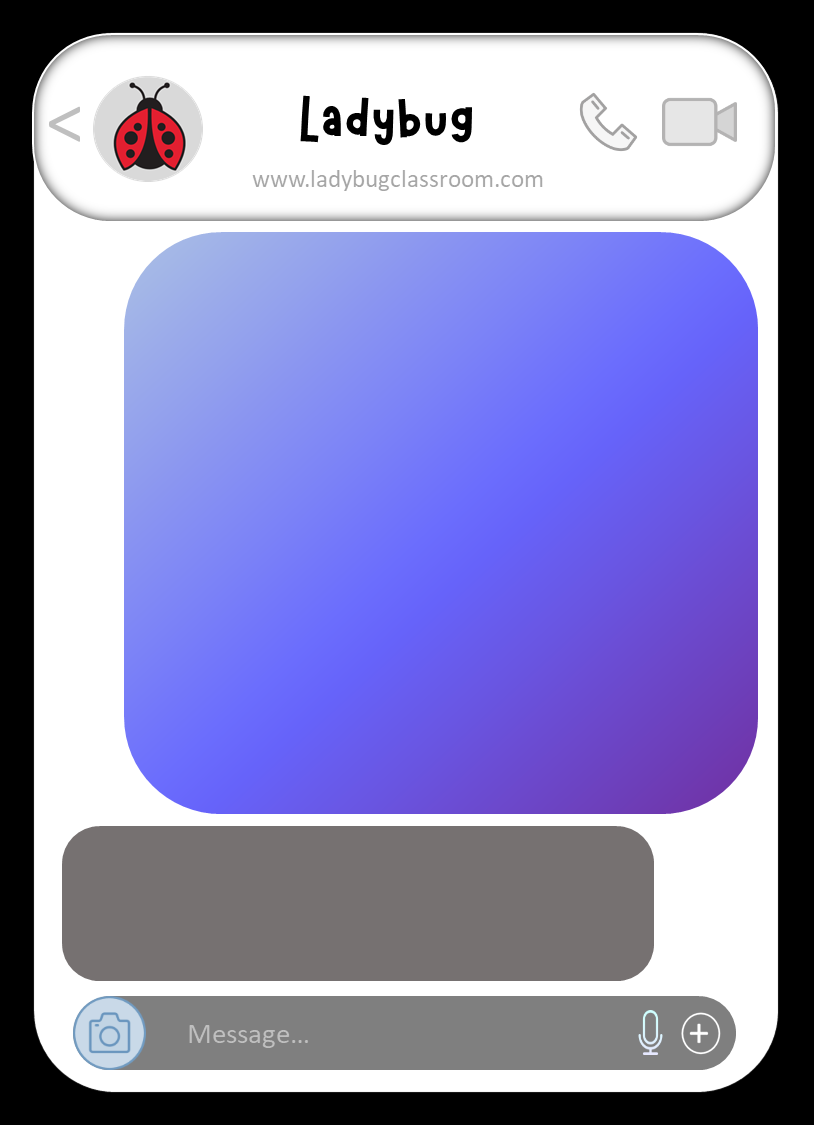 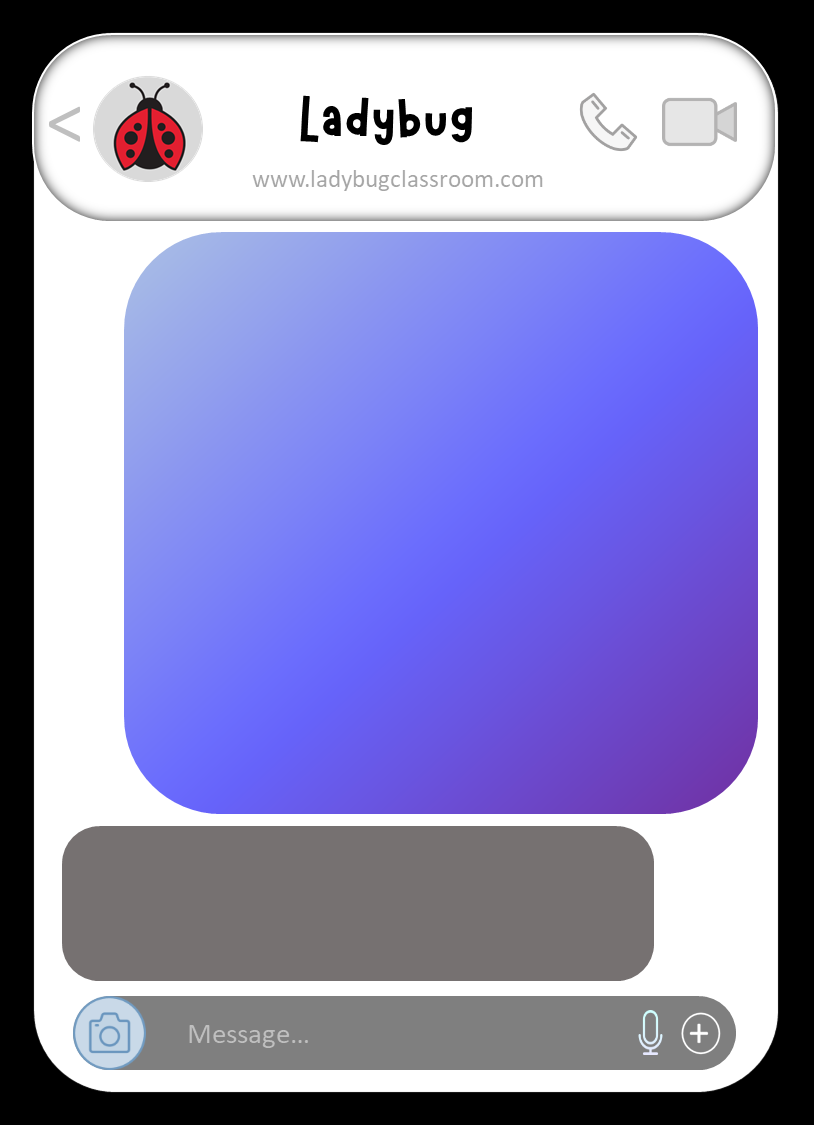 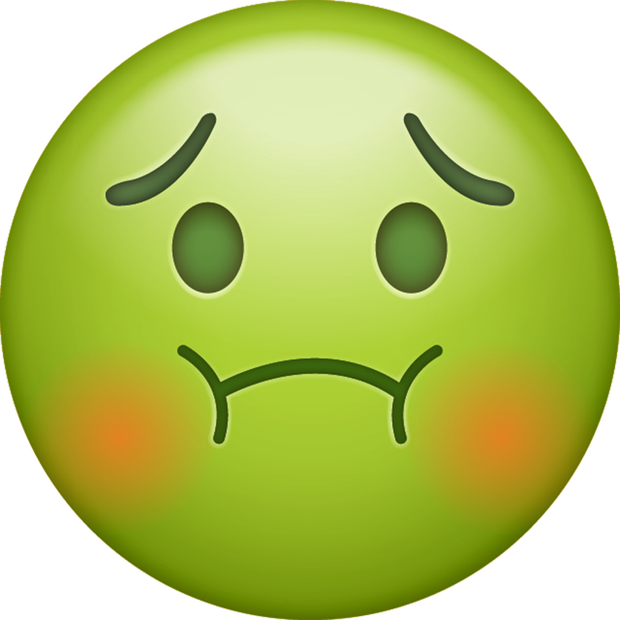 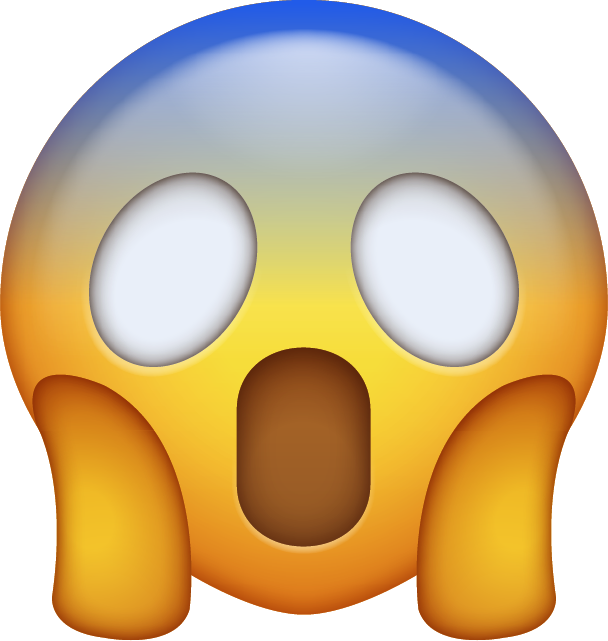 shocked
sick
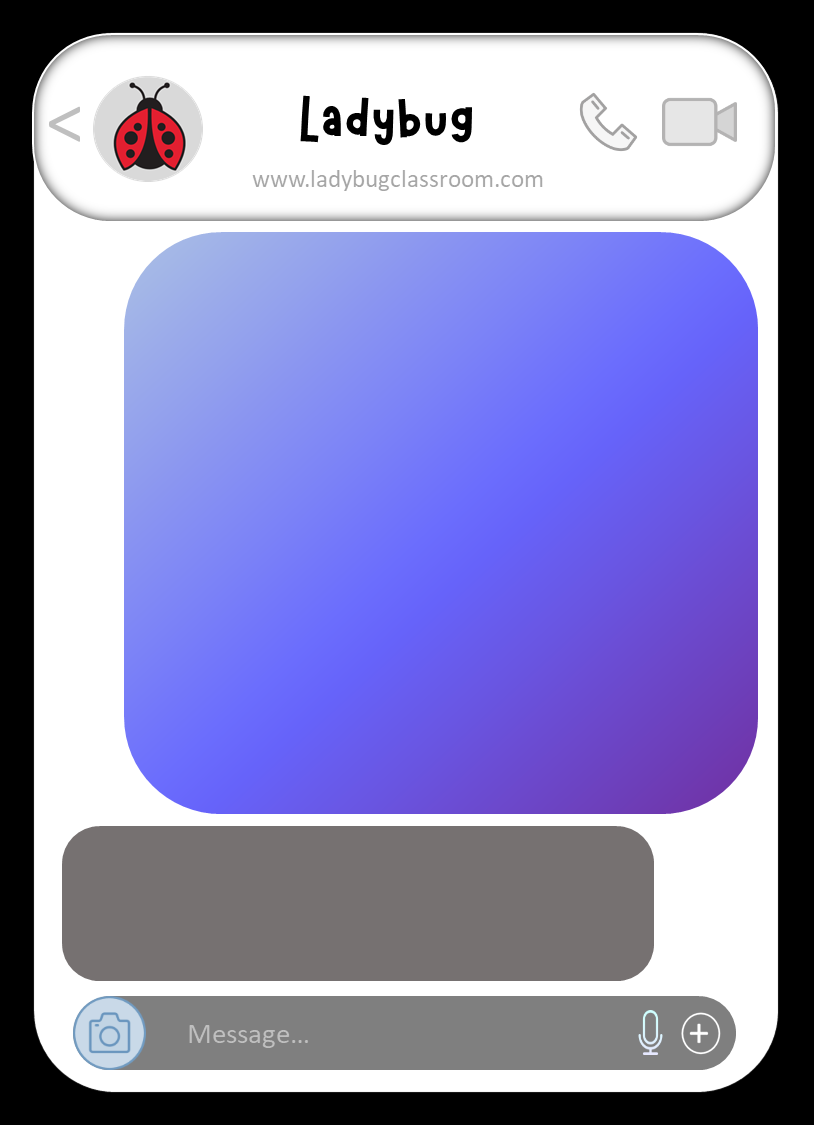 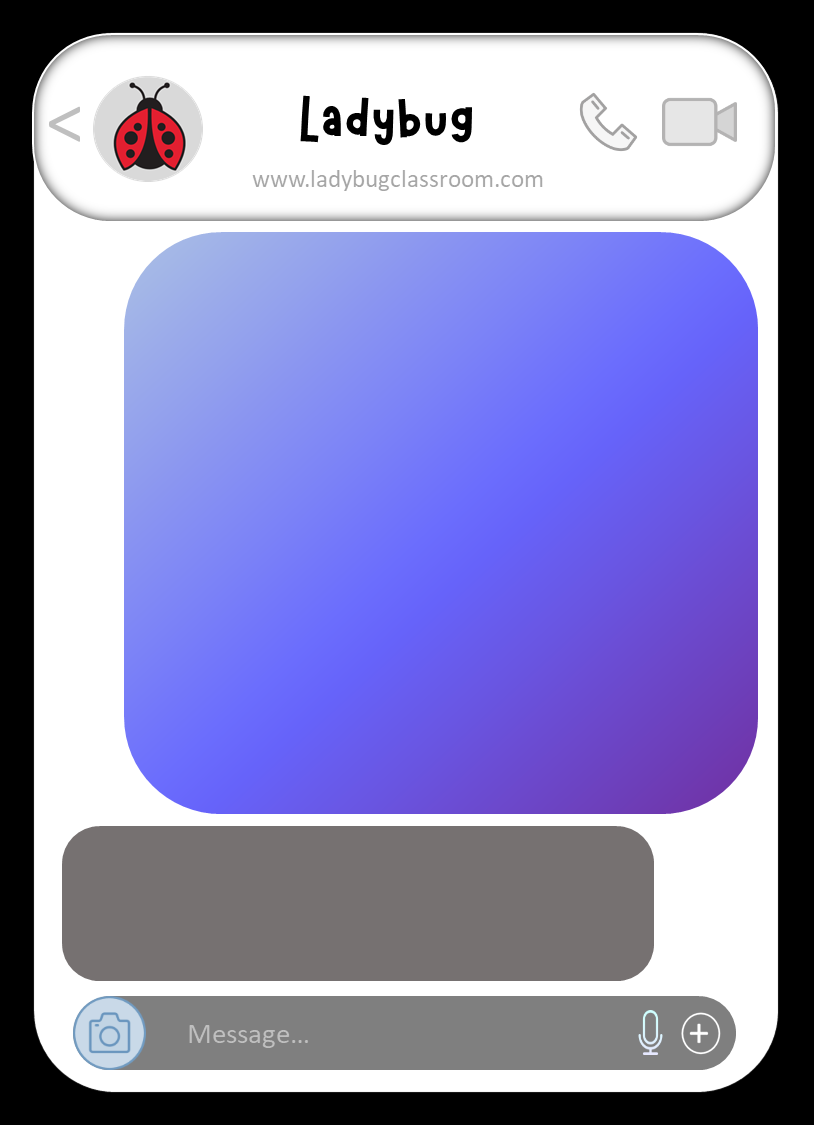 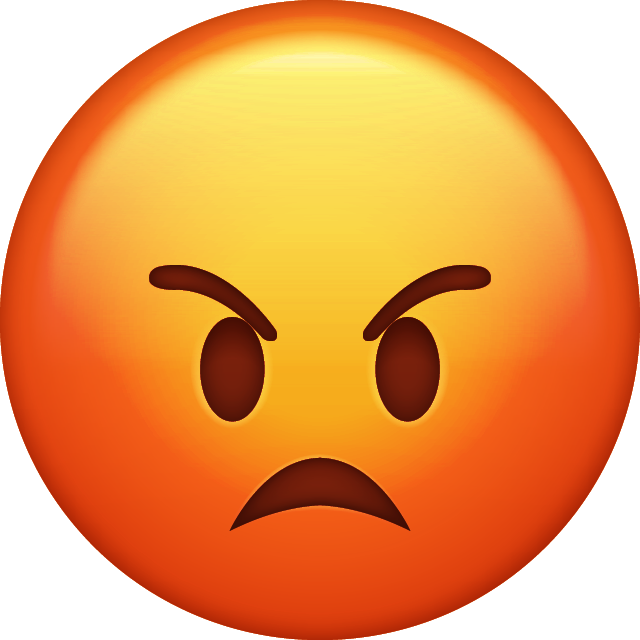 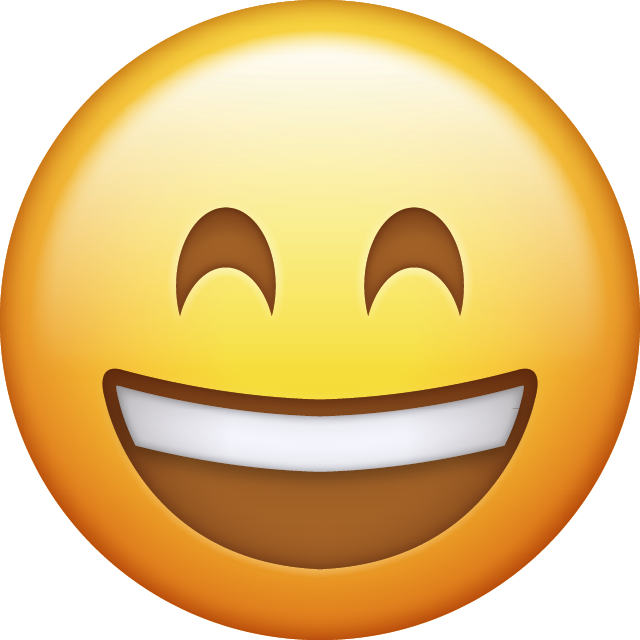 happy
angry
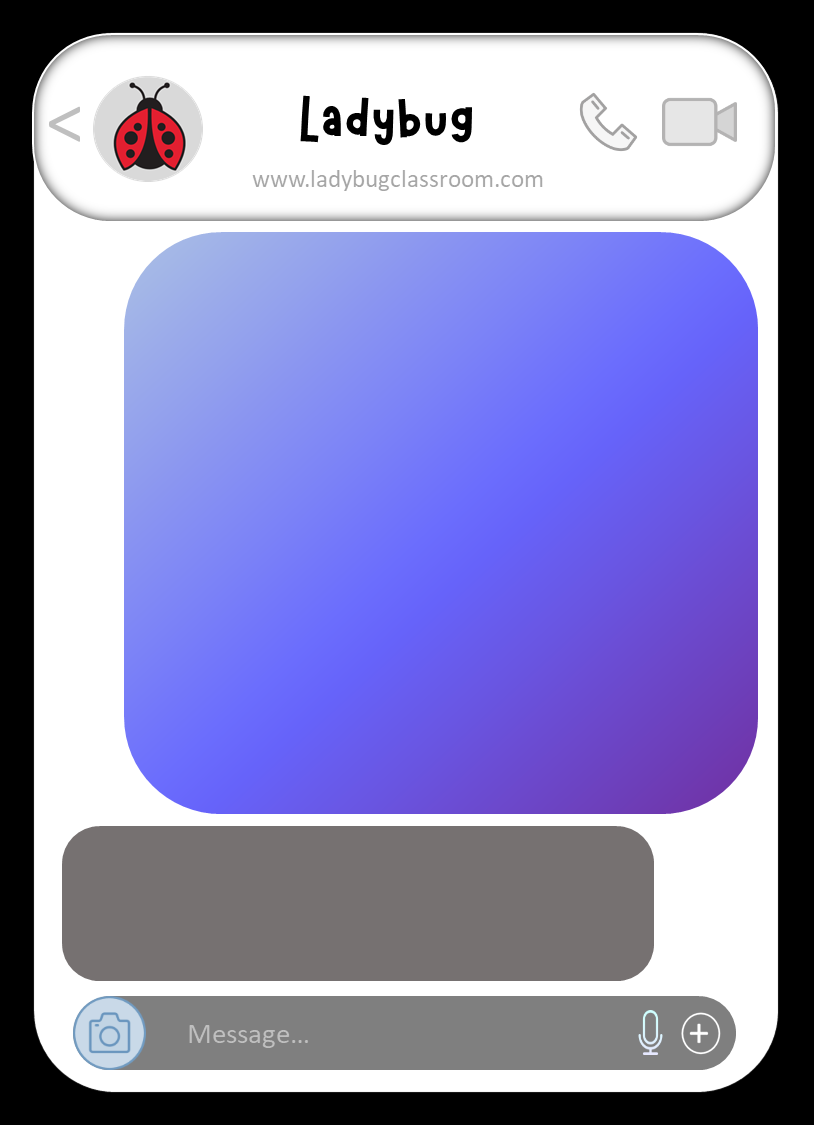 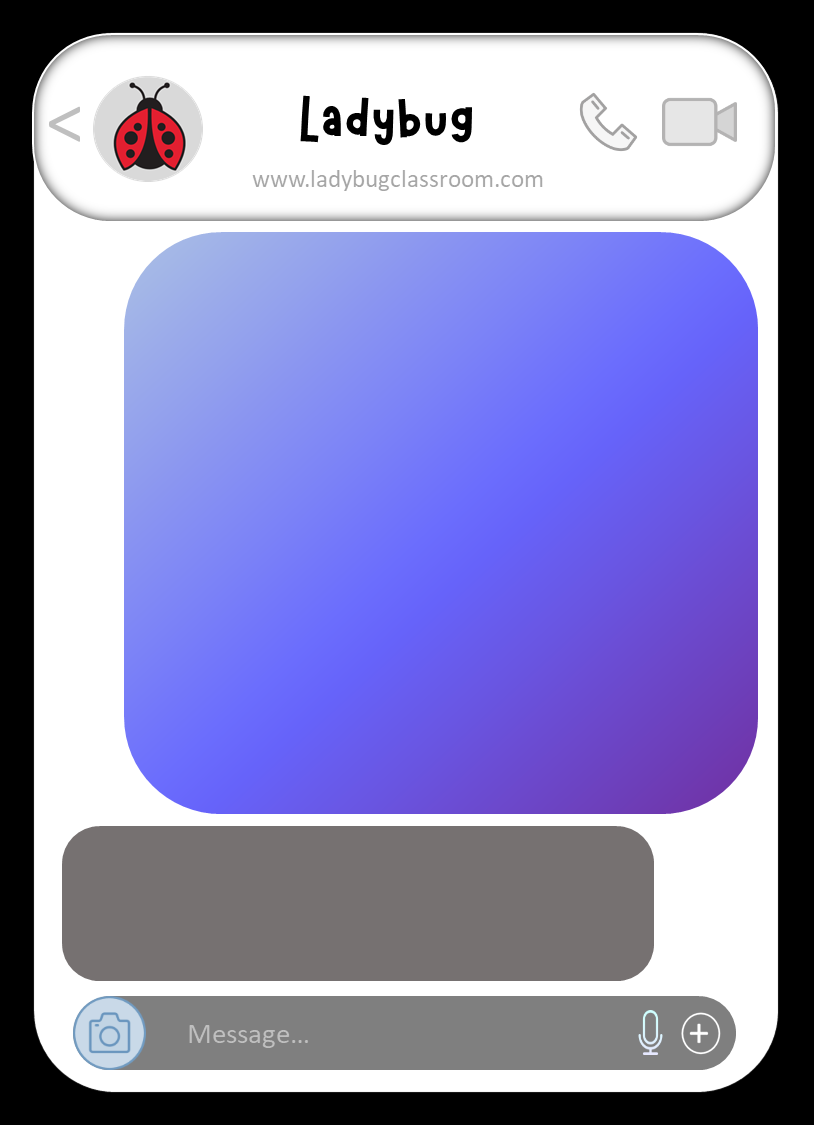 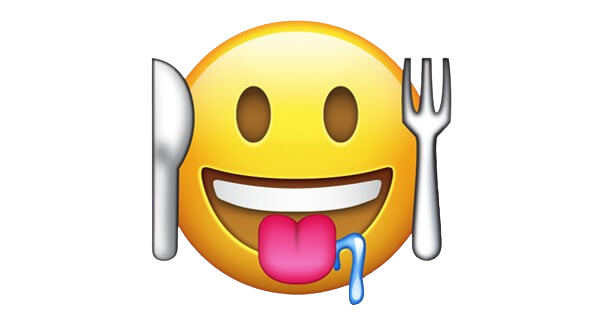 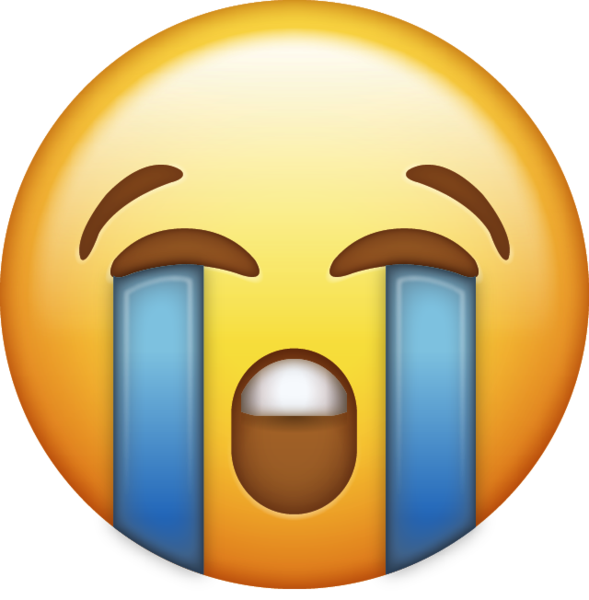 hungry
sad
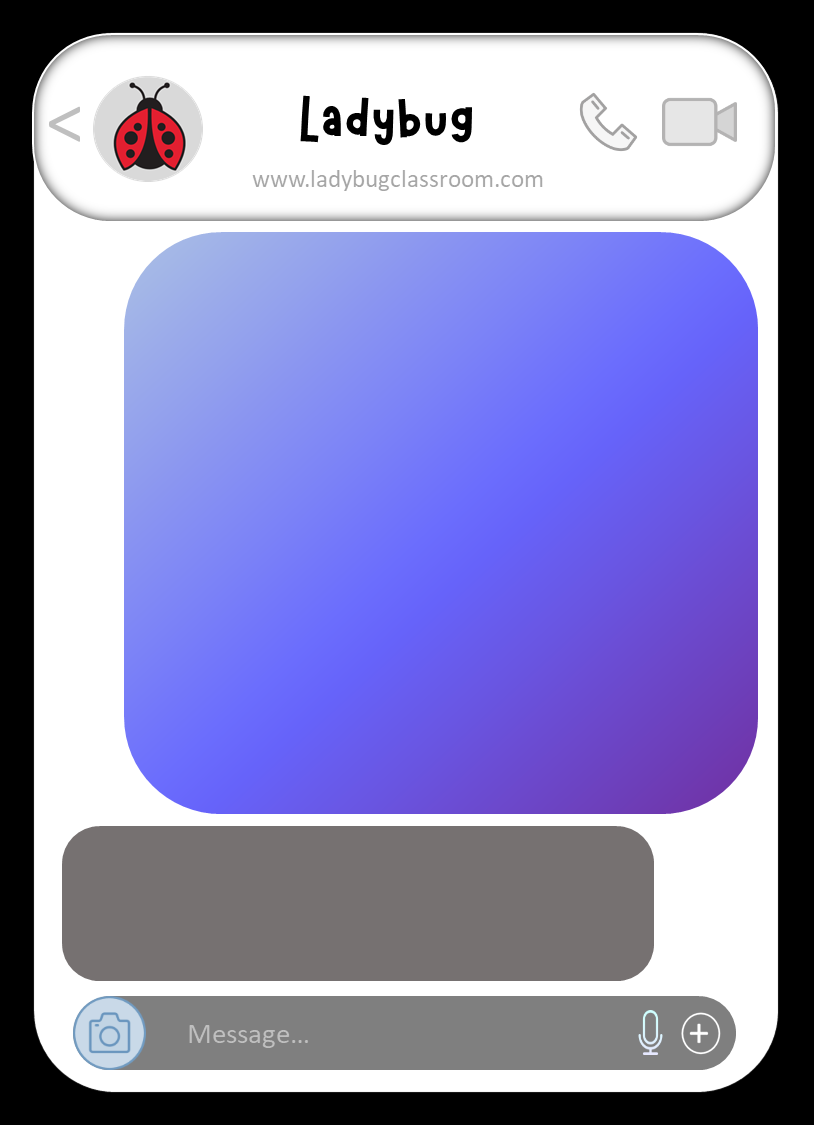 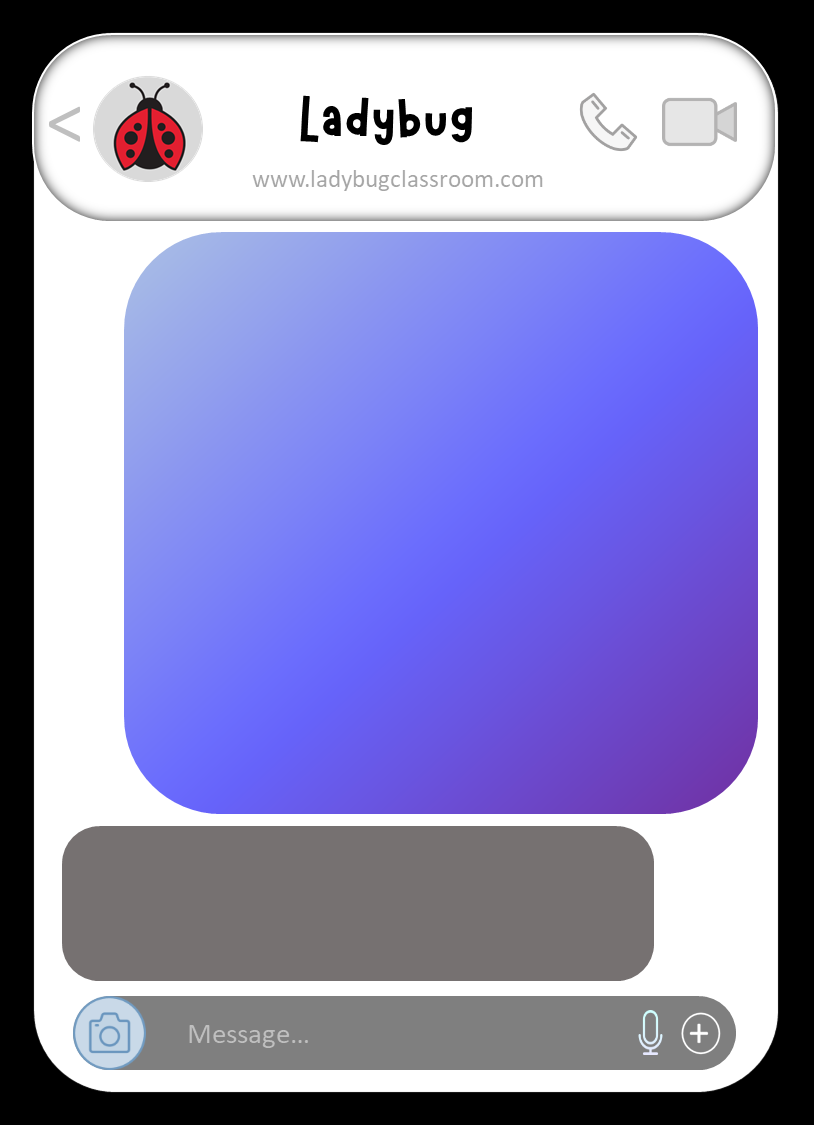 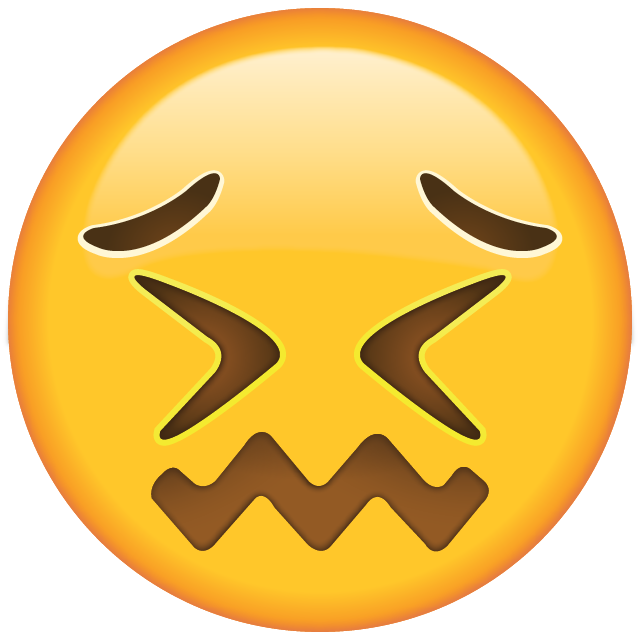 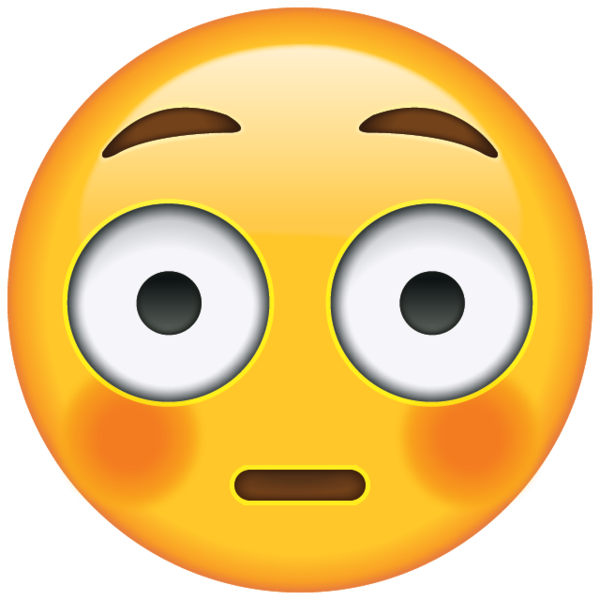 embarrassed
worried